Grace Bible Church Glorifying God by Making Disciples of Jesus Christ
A reminder to consider others Please:
Silence your cell phone & all electronic devices
Use the nursery or cry room if your child is fussy
Get up during the preaching only if absolutely necessary (please sit in back if you must leave early)
Refrain from eating & drinking during worship service (except medical needs)
Philadelphia: The Faithful Church Revelation 3:7-13
Particular letters to particular churches at a particular time but with principles that transcend place & time
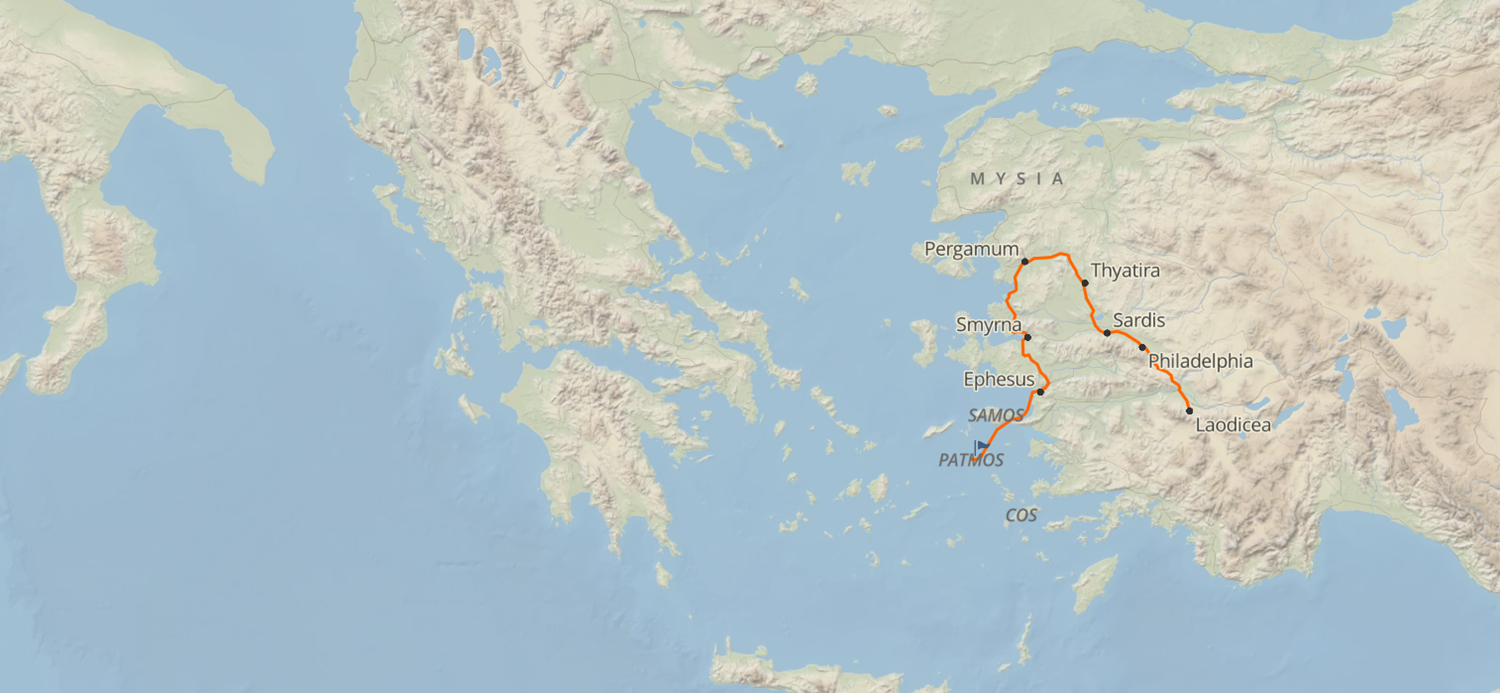 ReviewEphesus: Revelation 2:1-7
Commended for deeds, toil, perseverance & strong moral & doctrinal integrity
But having left their first love Jesus commands them to remember, repent and redo
ReviewSmyrna: Revelation 2:8-11
Severely persecuted & impoverished,  but rich in the things of God - Encouraged to remain faithful
ReviewPergamum: Revelation 2:12-17
Commended for their perseverance & witness in a very dangerous place
Condemned for those within it that compromised doctrinally with syncretism  - called to repent
ReviewThyatira: Revelation 2:18-29
Commended for deeds of love, faith, service & perseverance that had increased
Condemned for prevalent tolerance of heretics & syncretism - called to repent
ReviewSardis: Revelation 3:1-6
The “zombie” church that was still moving but was spiritually dead
The little life remaining commanded to be alert, strengthen what remained, remember, keep it, repent
The Letter to the Church at PhiladelphiaRevelation 3:7-13
The Recipient of the LetterRevelation 3:7a
The angel - human messenger - of the church in Philadelphia
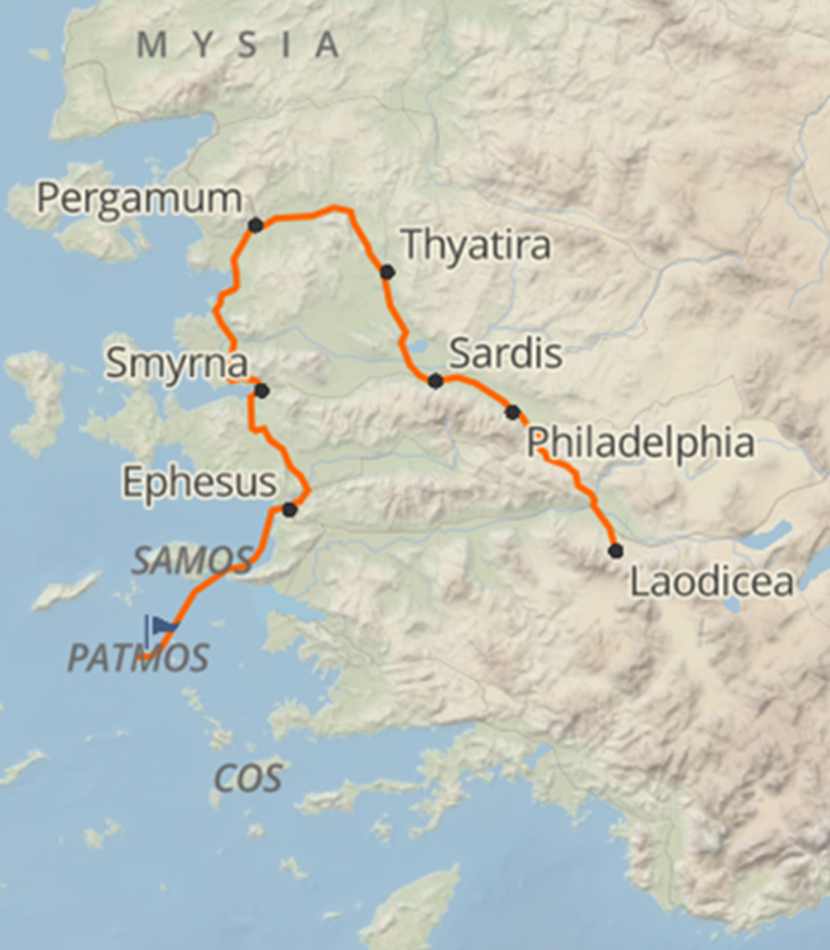 The City of Philadelphia
Named after Attalus II Philadelphius, founded after 189 b.c.
The City of Philadelphia
Located in Cogamis River valley along trade road from Smyrna to the central plateau
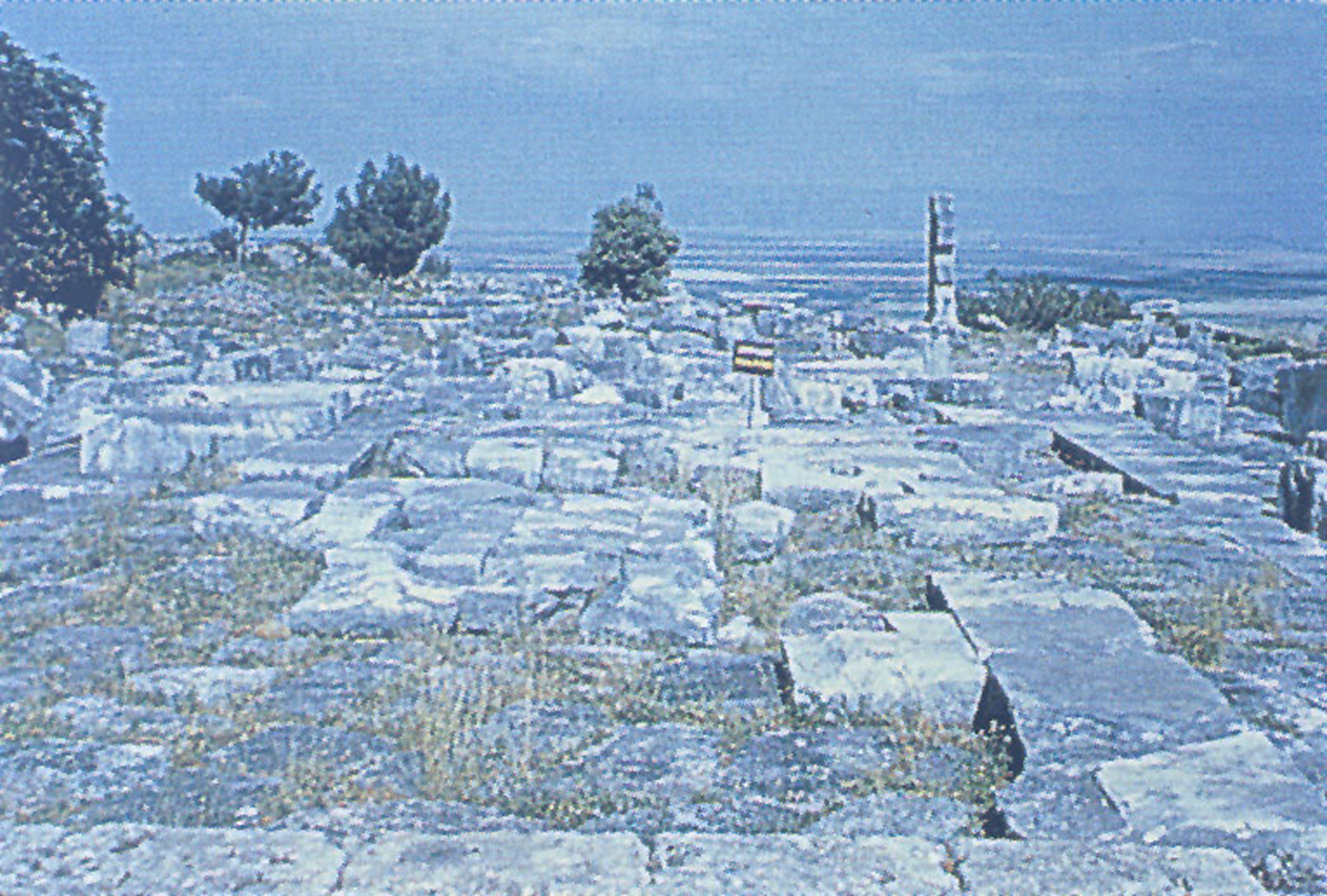 The City of Philadelphia
An outpost of Graeco-Asiatic culture including language and religion
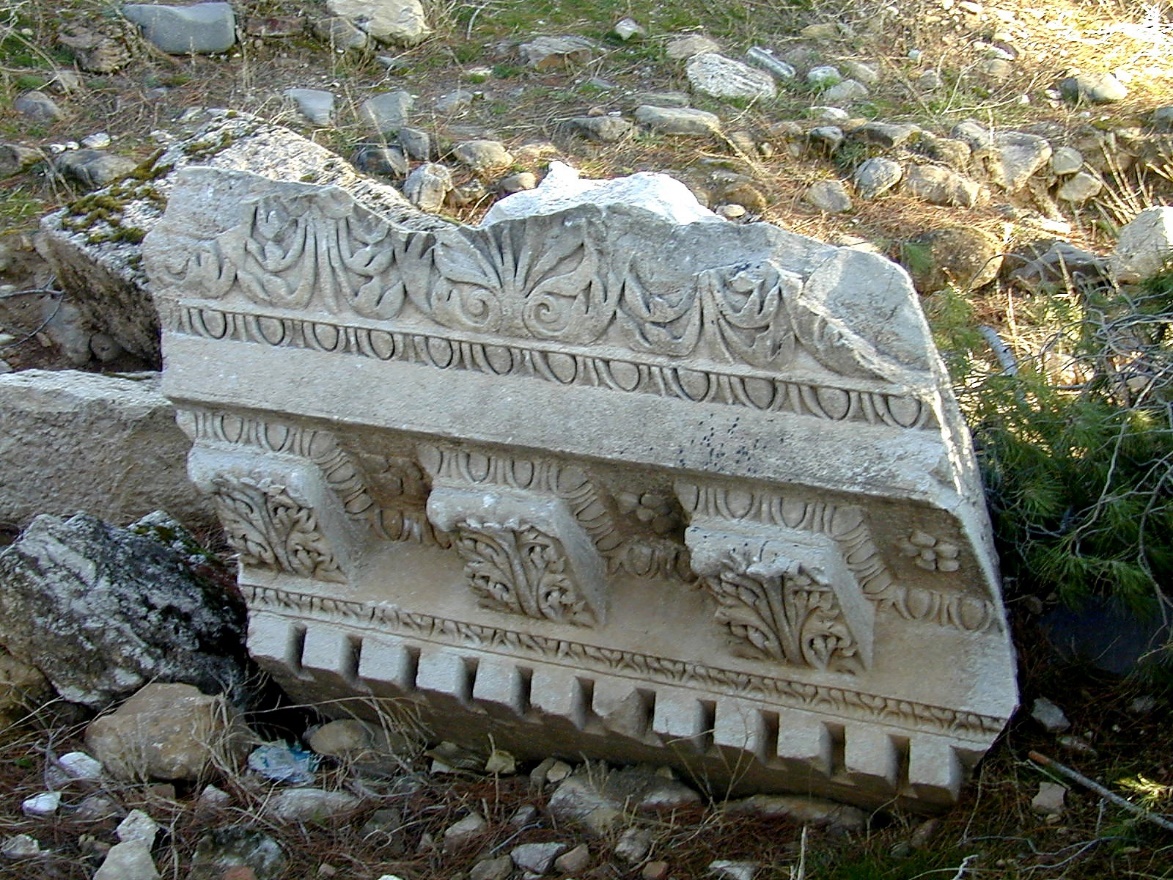 The City of Philadelphia
Subject to earthquakes, destroyed in A.D. 17 & helped by Tiberius to rebuild - a monument erected to him
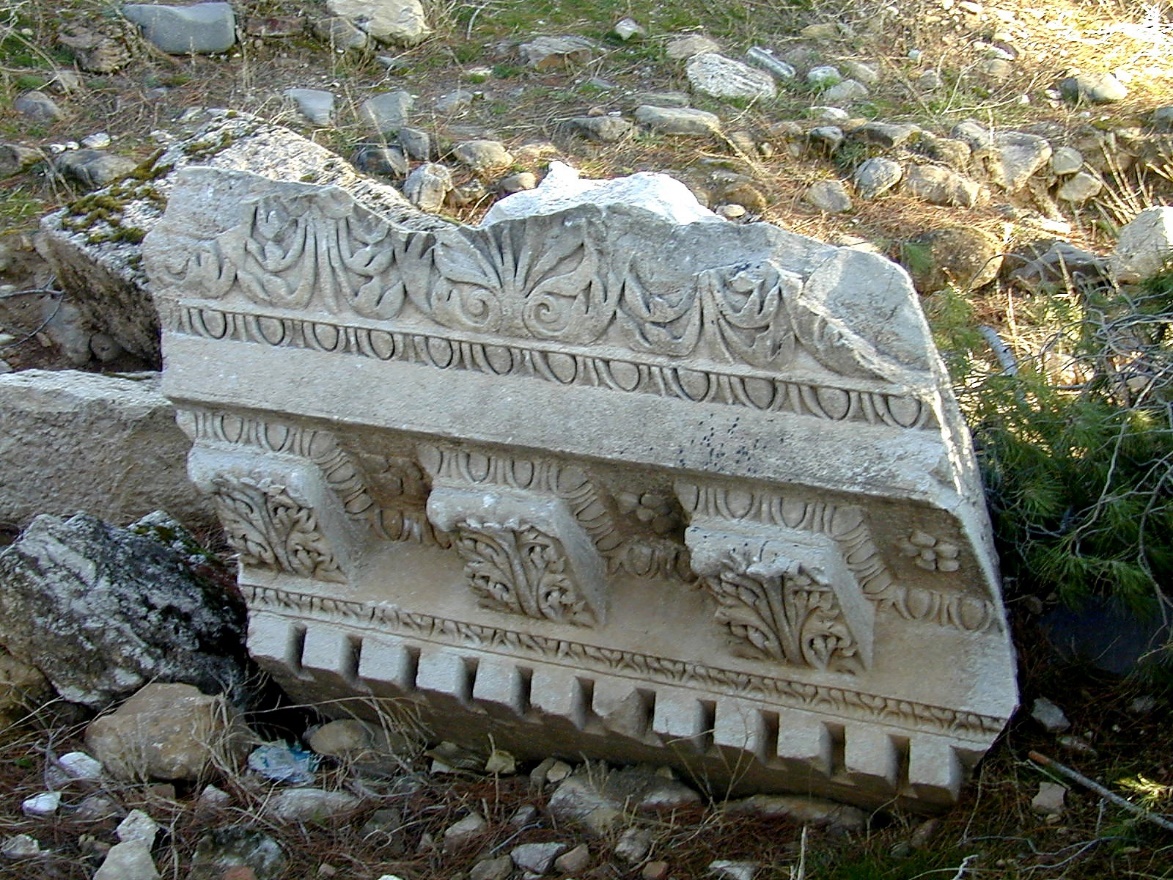 The City of Philadelphia
Primary god was Dionysius, the god of wine, but emperor cult, paganism & Judaism also there
The AuthorRevelation 3:7b
Jesus is the holy one, oJ a’gioV / ho hagios - title for God the Father, the God of Israel and Messiah
Holiness includes sinless purity, which Jesus was, but focus is on being set apart in reverence
The AuthorRevelation 3:7b
Jesus is the true one, oJ alhqinovV / ho alātheinos. He is the genuine Messiah who keeps all of His promises
Jesus has the key of David who opens & shuts and no one can change that. See Isaiah 22:20-22
The AuthorRevelation 3:7b
Jesus has complete authority over who enters His kingdom and who is kept out
First Assessment & Promises Jesus’ Knowledge – Revelation 3:8
Jesus knows all of their works of past & present & will continue to know in future
First Promise – An Open DoorRevelation 3:8
Past action continuing to present and future
Not a specific promise of expanded missionary opportunities - missions expand wherever Christians go
First Promise – An Open DoorRevelation 3:8
This is the entrance to Christ’s kingdom - and no one can shut the door He opens. See Romans 8:38-39
Their Little Power Revelation 3:8
Apparently a small church that was faithful but remained small
Their Faithfulness Revelation 3:8
They had not wavered in the midst of persecution
Not Denied His Name Revelation 3:8
indicates strong pressure to deny Jesus, and they had not compromised
Second Promise: Humbling of Jews Revelation 3:9
Synagogue of Satan  - Jewish unbelievers following Satan’s lies instead of God’s truth 
Physical descendants of Abraham/Israel, but not spiritual descendants - see John 8:39-47; Rom. 2:28-29; 9:6
Second Promise: Humbling of Jews Revelation 3:9
A reference to  Isaiah 60 being fulfilled in Messiah’s kingdom which includes the church reigning with Him
Unbelieving Jews are given to be humbled before the church - the 1/3 left saved to enter Christ’s  kingdom
Second Assessment & Promises Their Steadfastness – Revelation 3:10
They followed Jesus’ example to persevere in persecution - See Hebrews 12:1-3
Second Assessment & Promises Jesus’ Protection – Revelation 3:10
Understandable when interpreted according to normal meaning in context 
The testing soon to come is for those “who dwell on the earth” - the objects of God’s wrath in Revelation
Second Assessment & Promises Jesus’ Protection – Revelation 3:10
The test encompasses the whole earth  causing either repentance  or punishment on those not repenting
The hour is the specific time period “after these things” (1:19) detailed in Revelation 4-19
Second Assessment & Promises Jesus’ Protection – Revelation 3:10
1) The promise is for more than those in Philadelphia.  
2) The testing is of the unrighteous, not the righteous
3) Jesus keeps / preserves / protects / guards them from the testing -  ejk / ek = out from.
Second Assessment & Promises Jesus’ Protection – Revelation 3:10
If the protection was within the testing it would be  e[n / en     and if through the testing it would be diav / dia
If the promise included going through the Tribulation, the reward for faithfulness would be more persecution
The Charge Revelation 3:11
Jesus would not be coming quickly if this referred to the second advent at the end of the Tribulation period
As a reference to the rapture (1 Thess. 4:15-17), Jesus’ coming is imminent
The Charge Revelation 3:11
Hold fast; 
Don’t become weary and let go; 
Don’t let anyone take the crown of victory from you
Promises to the Overcomer Revelation 3:12
The overcomer, the true saint perseveres and is assured of belonging to God in heaven for eternity
Temple pillars are strong and remain in the place of the worship of God
Having a name written on you is a sign of ownership and belonging
The Call to All Revelation 3:13
The principles in the letter apply to all Christians / churches throughout time
Conclusions
Follow the example of the believers in Philadelphia to remain faithful to Christ in all circumstances
Rejoice in Jesus’ promises. Assurance of salvation, corrected to be holy, protection from the Tribulation
Grace Bible Church Glorifying God by Making Disciples of Jesus Christ